工作记录
刘梦瑶
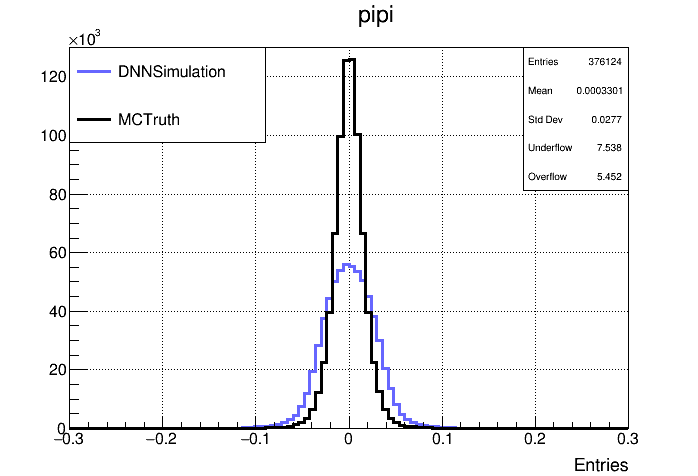 空间分辨：加了weight
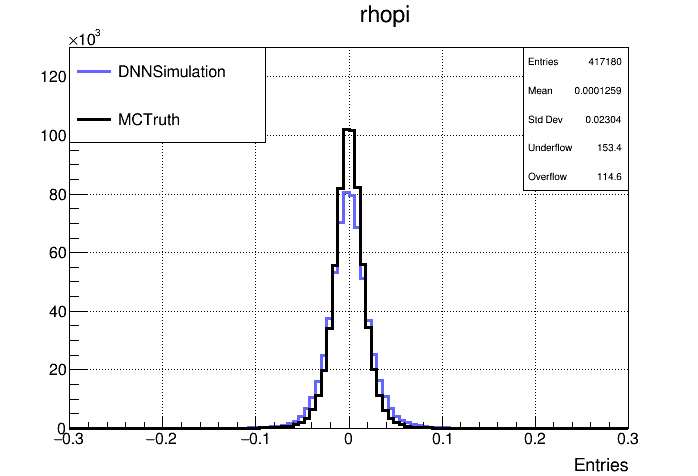 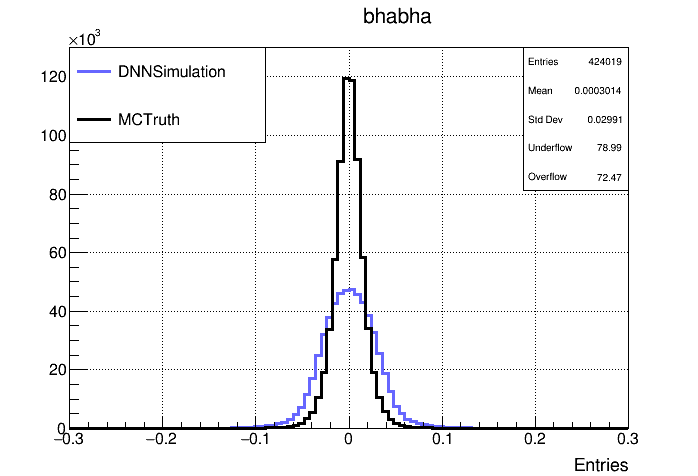 模拟时的输入：layerID=10
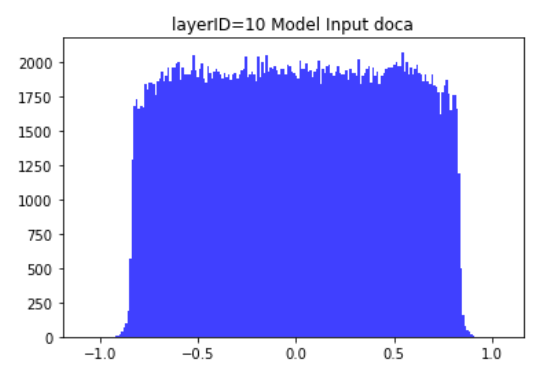 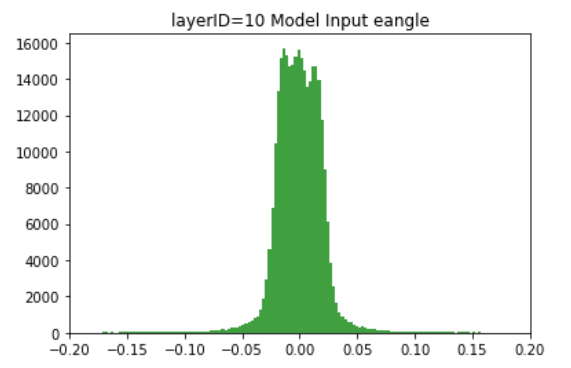 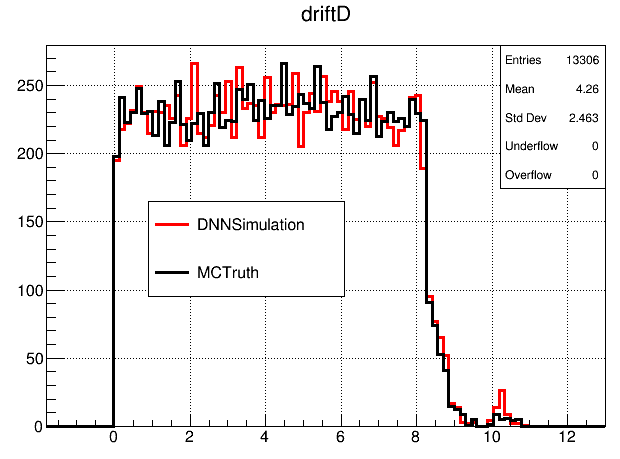 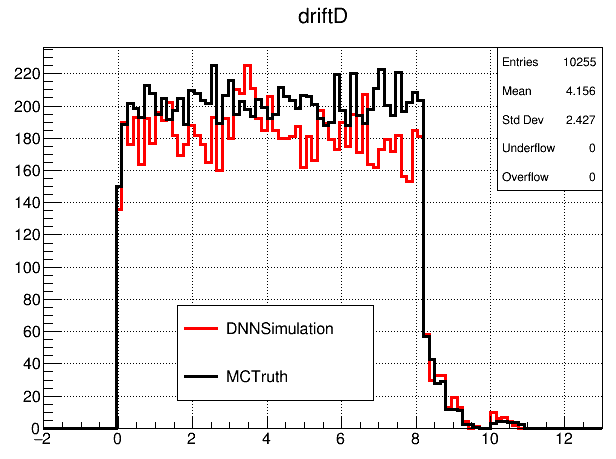 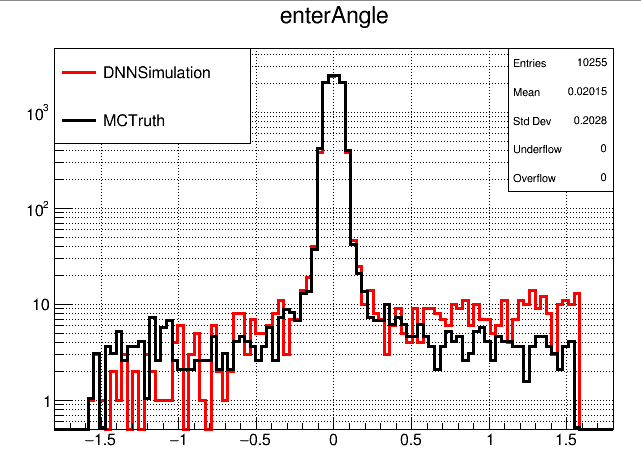 rhopi
bhabha
bhabha
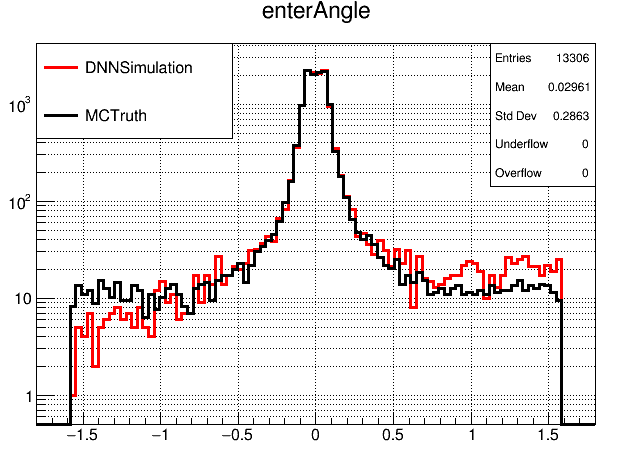 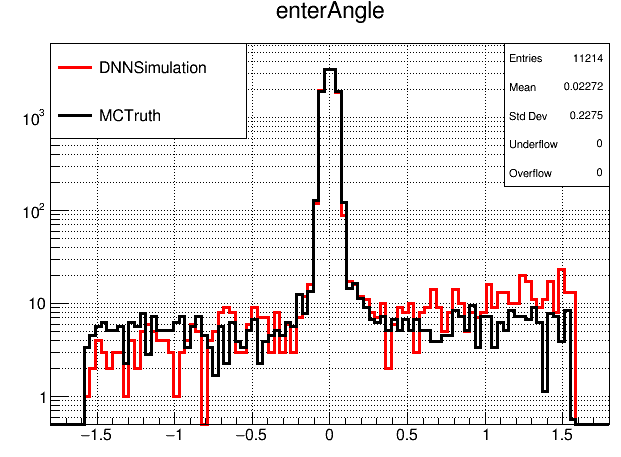 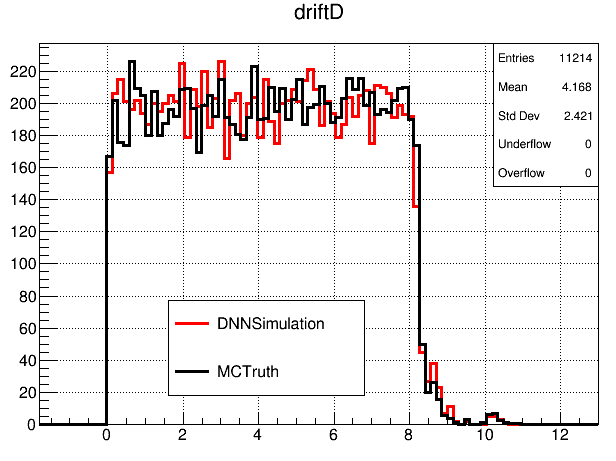 pipi
rhopi
pipi
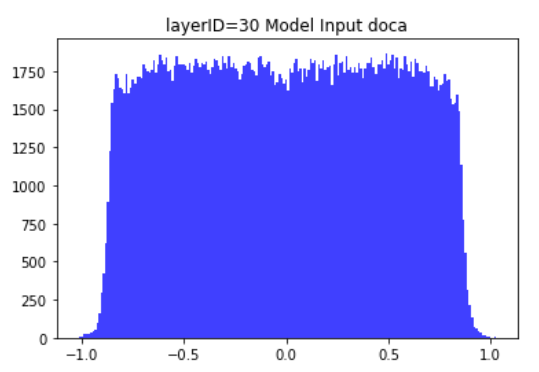 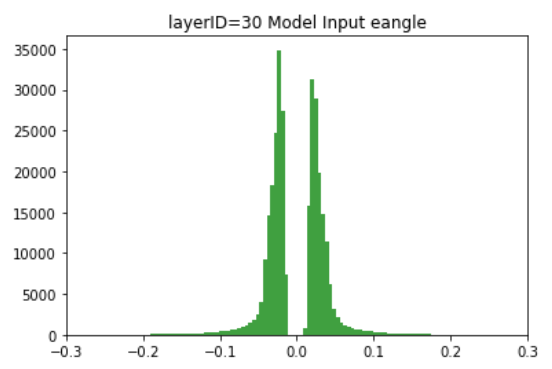 模拟时的输入：layerID=30
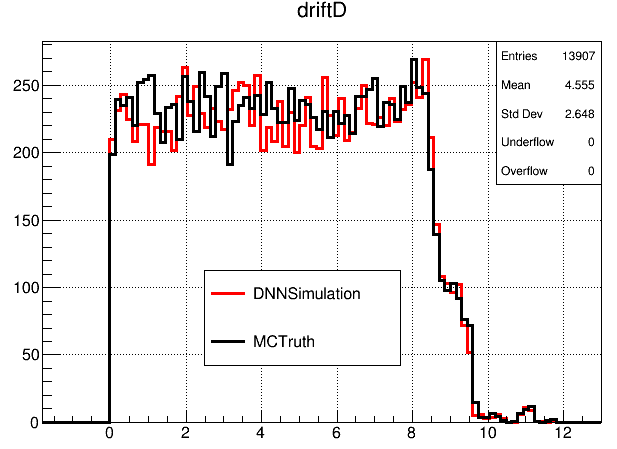 rhopi
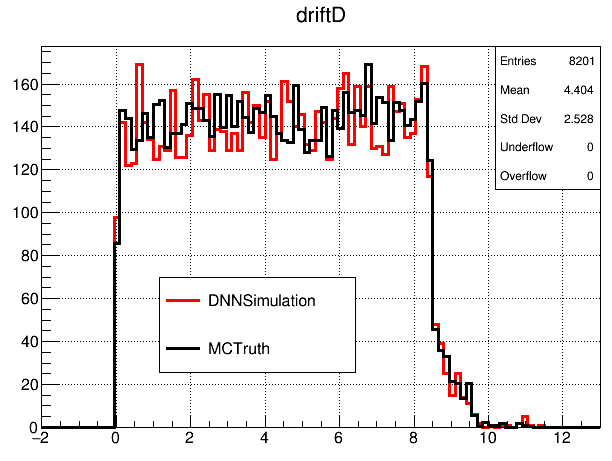 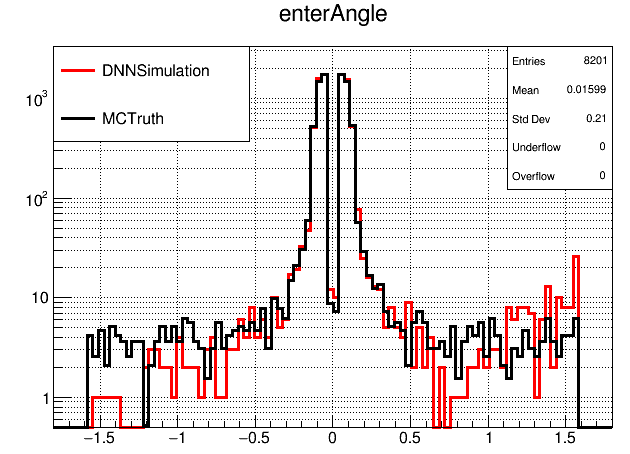 bhabha
bhabha
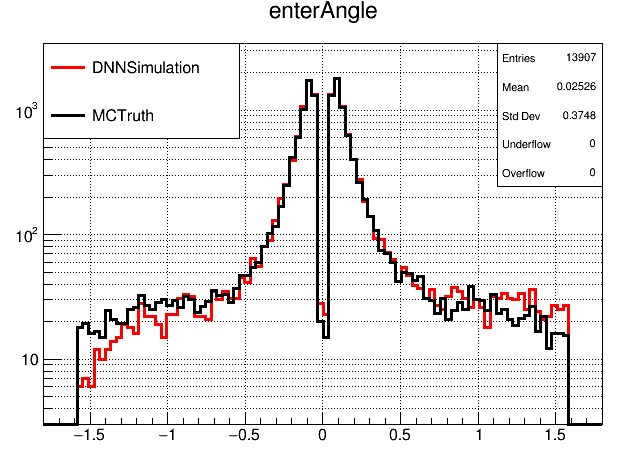 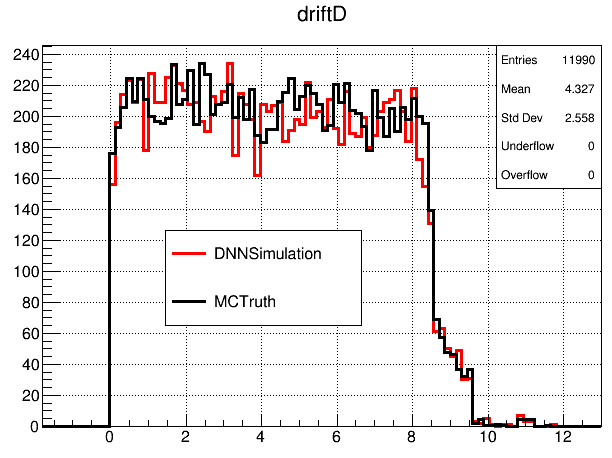 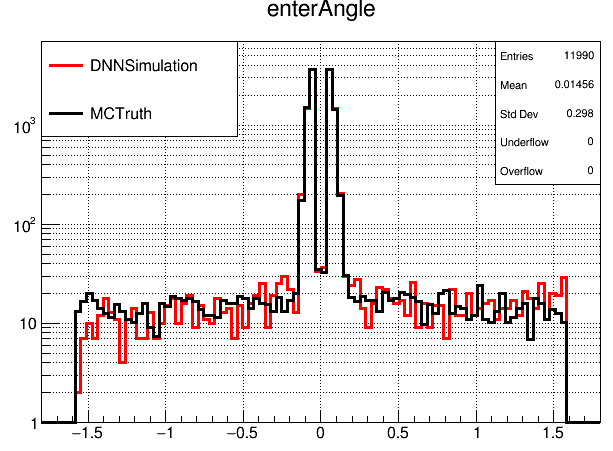 pipi
rhopi
pipi
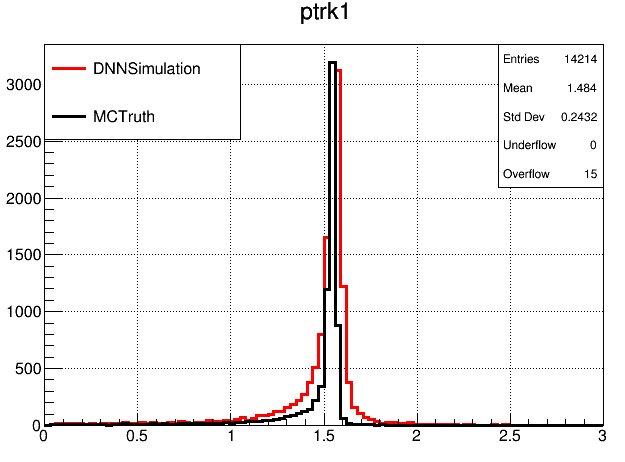 重建后的track的动量和costheta
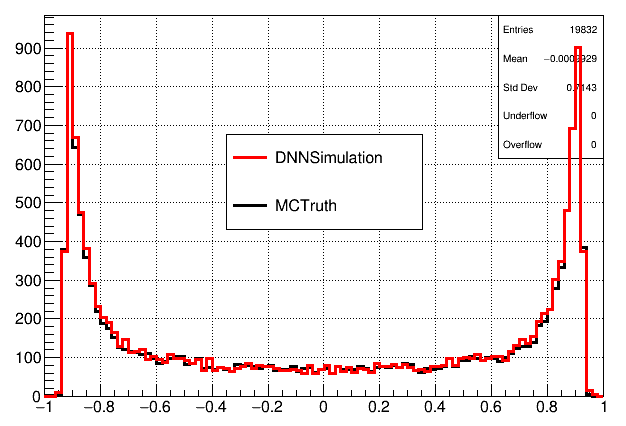 bhabha
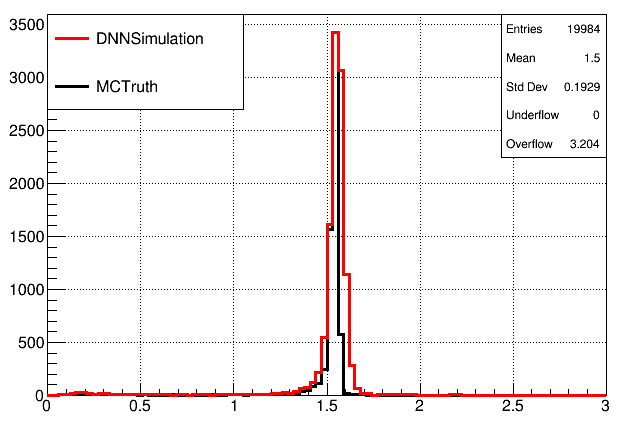 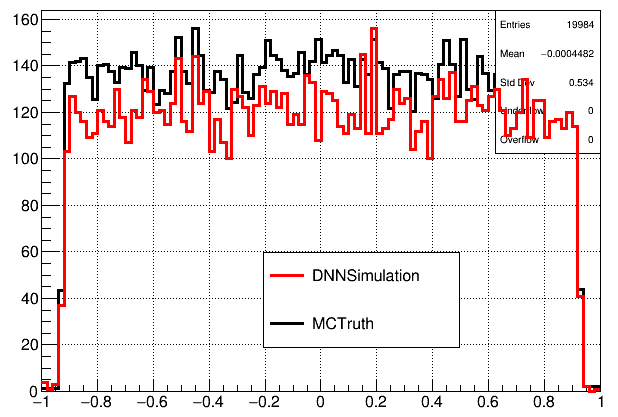 pipi
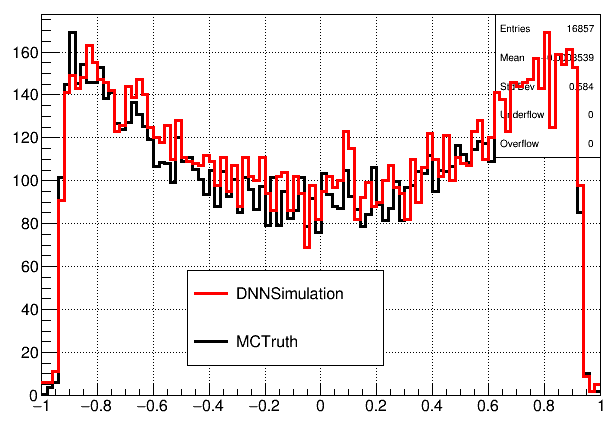 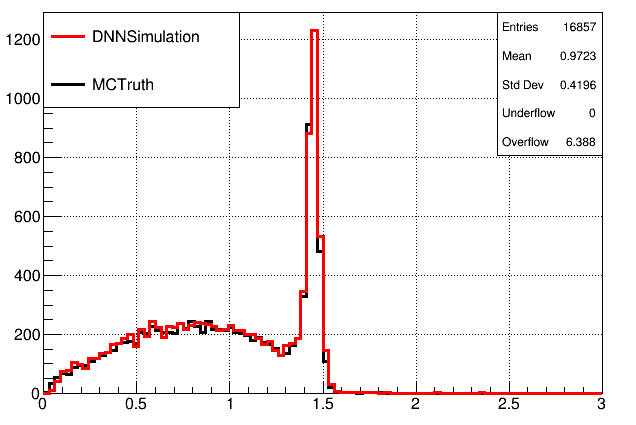 rhopi
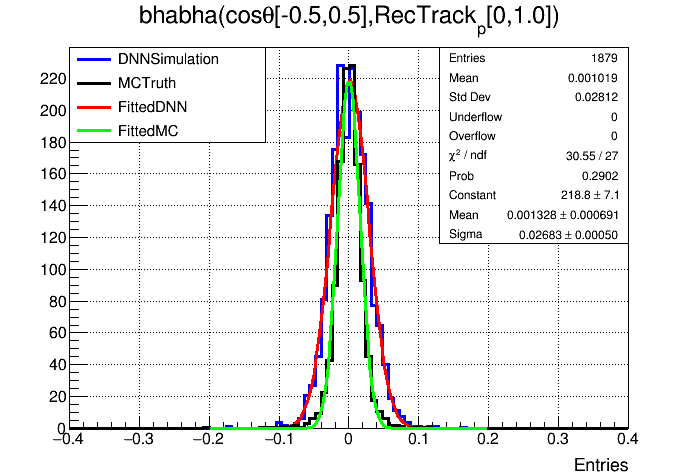 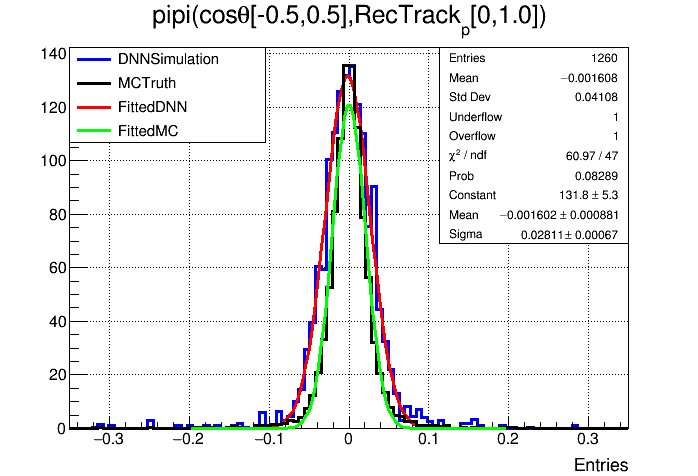 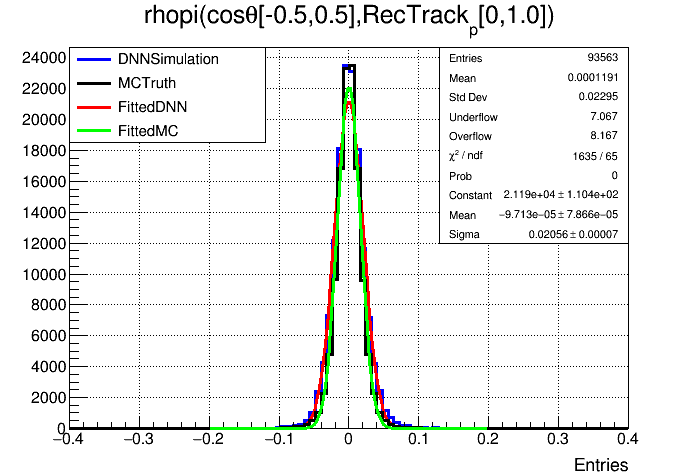 DNN sigma: 268.265um
MC sigma: 162.332um

(268.265-162.332)/162.332 =65.257004%
DNN sigma: 281.080um
MC sigma: 209.262um

(281.080-209.262)/209.262 =34.319657%
DNN sigma: 205.623um
MC sigma: 166.119um

(205.623-166.119)/166.119 =23.780543%
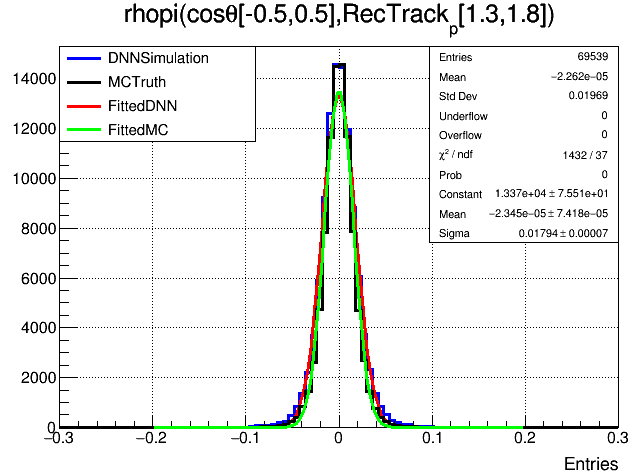 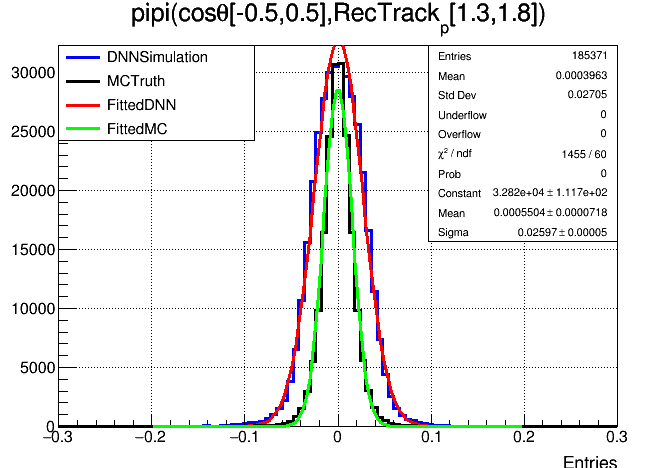 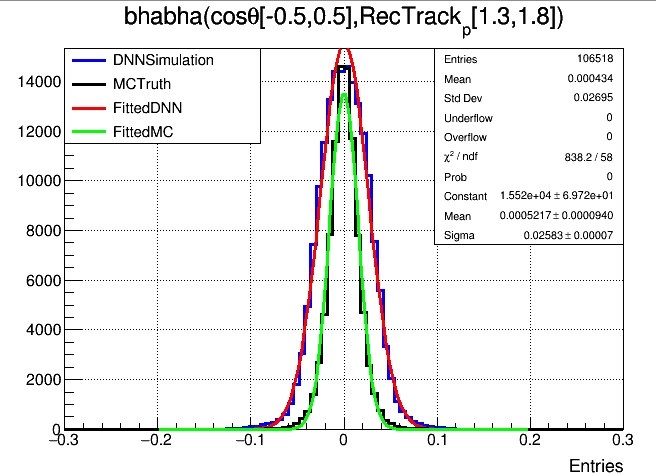 DNN sigma: 258.341um
MC sigma: 153.227um

(258.341-153.227)/153.227 =68.6%
DNN sigma: 179.417um
MC sigma: 154.367um

(179.417-154.367)/154.367 =16.227%
DNN sigma: 259.675um
MC sigma: 153.060um

(259.675-153.060)/153.060 =69.655%
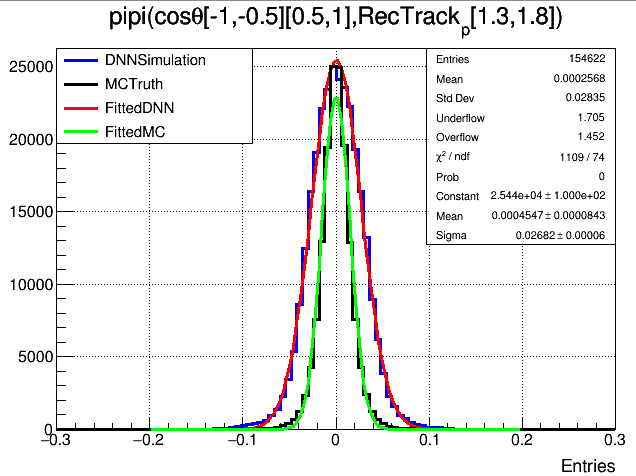 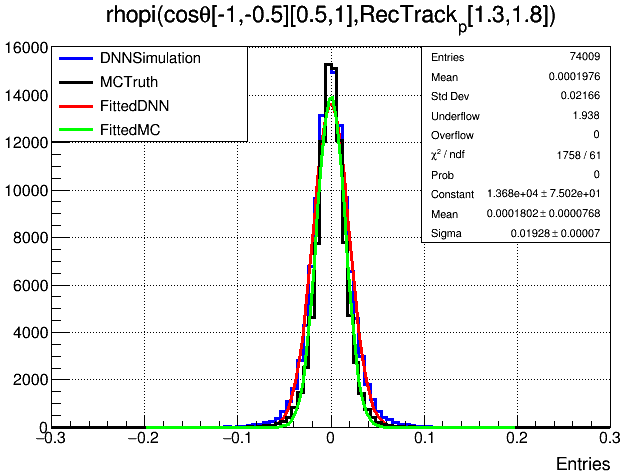 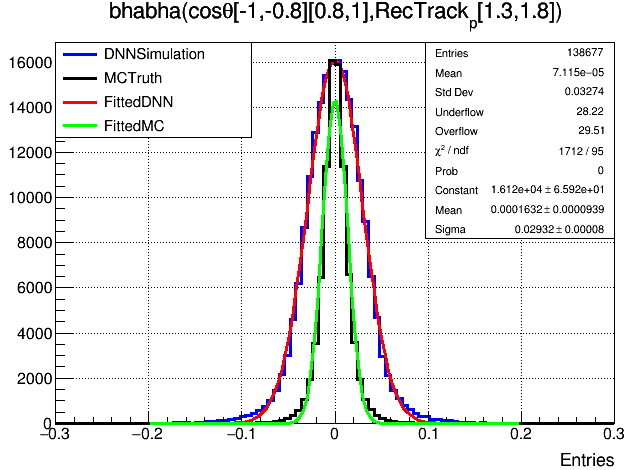 DNN sigma: 293.217um
MC sigma: 133.790um

(293.217-133.790)/133.790 =119.162%
DNN sigma: 268.206um
MC sigma: 151.549um

(268.206-151.549)/151.549=76.9764%
DNN sigma: 192.767um
MC sigma: 152.181um

(192.767-152.181)/152.181=26.6695%
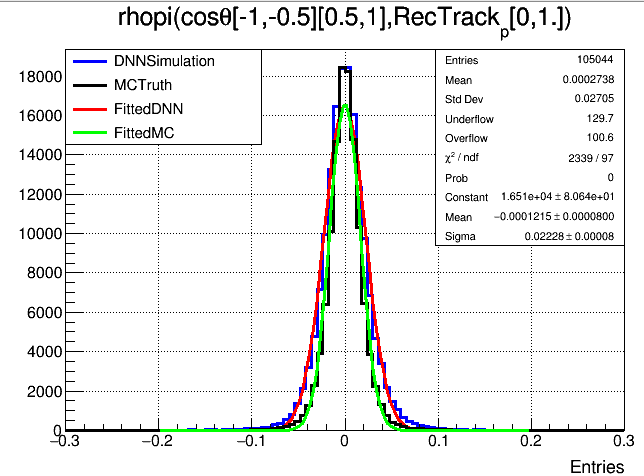 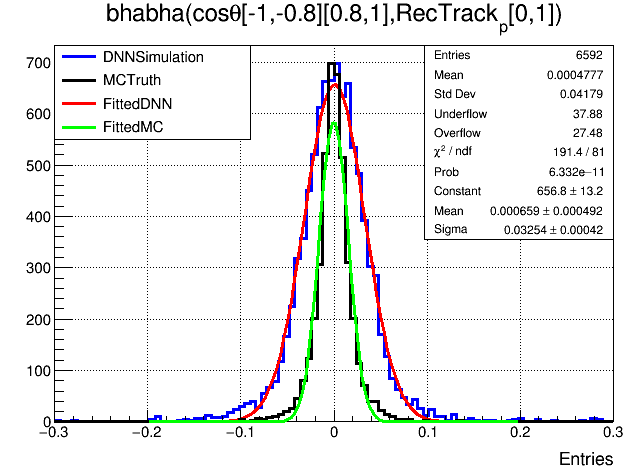 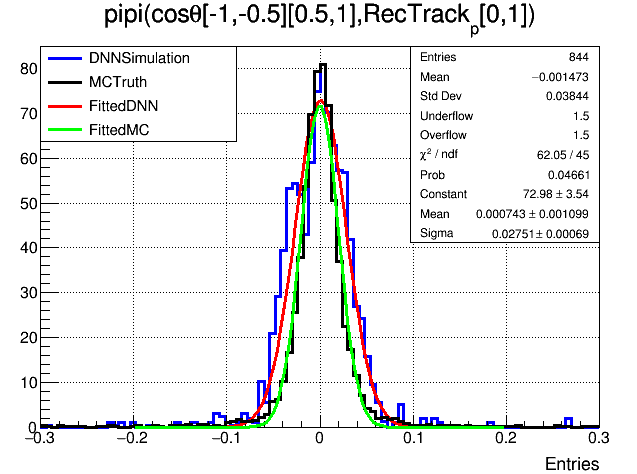 DNN sigma: 325.412um
MC sigma: 157.132um

(325.412-157.132)/157.132=107.0946%
DNN sigma: 222.797um
MC sigma: 165.639um

(222.797-165.639)/165.639=34.5075%
DNN sigma: 275.058um
MC sigma: 201.959um

(275.058-201.959)/201.959=36.195%
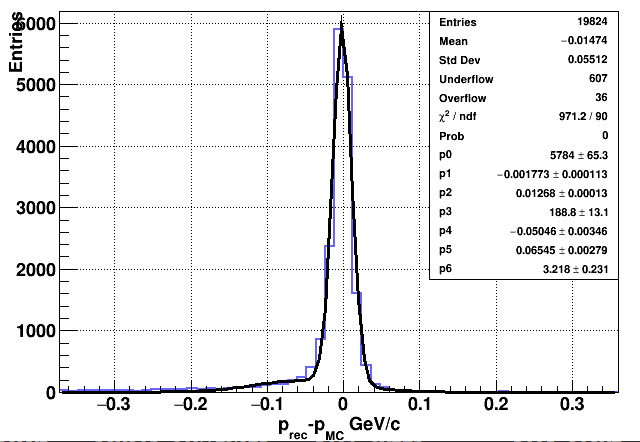 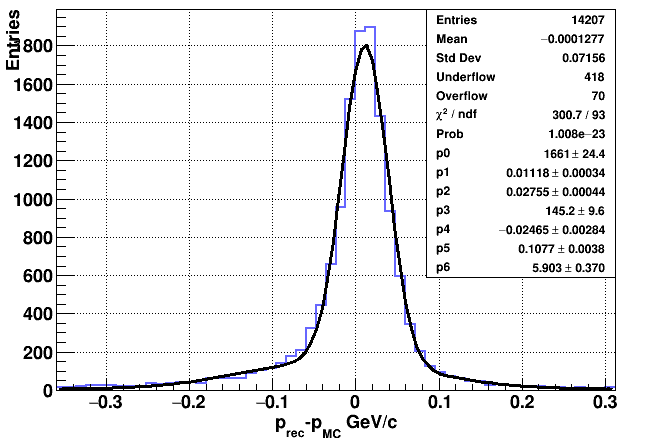